Using the Qualifying Child/Relative Charts
Updated for 2017 and 2018 Tax Law Changes
[Speaker Notes: Instructor: there are 5 examples
The first should be used for new volunteers to introduce the tri-fold tool
Examples 2 and 3 can be used as hands-on practice with the you providing answers to the questions
Examples 4 and 5 present comprehensive concepts that may not be seen very often – these are for experienced and master counselors


Release 2: no changes]
Tri-fold Purpose
An easy tool for a 
clear, comprehensive 
answer
2
NTTC Training – TY2018
Why not just dependency rules?
If we interview taxpayers with just the dependency rules in front of us,
And a family or household member isn’t a dependent, 
We may forget to include him or her on the tax return...
...even when he should be included as a non-dependent for EIC or other benefits
3
NTTC Training – TY2018
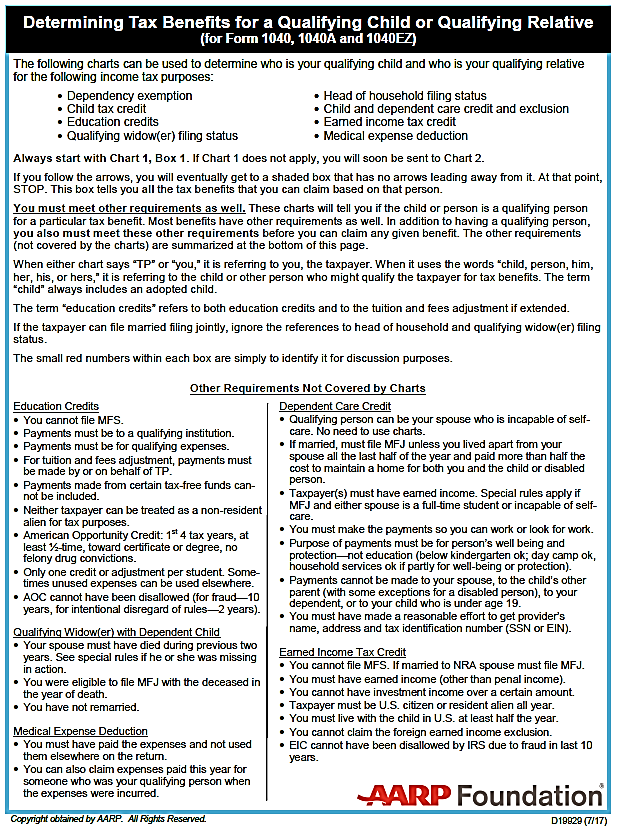 Every Tax-Aide Counselor should have the 2018 laminated tool (or 2017 with updates) at their side during training and at their site
Laminated Tri-Fold
4
NTTC Training – TY2018
[Speaker Notes: How many use a chart for single or MFJ?]
Qualifying Child / Relative Tri-Fold Tool
Simplifies 
Determining Filing Status
Identifying qualifying persons
Eliminate mistakes that otherwise might never be caught or corrected
5
NTTC Training – TY2018
How to use them: Read the Introductory Page
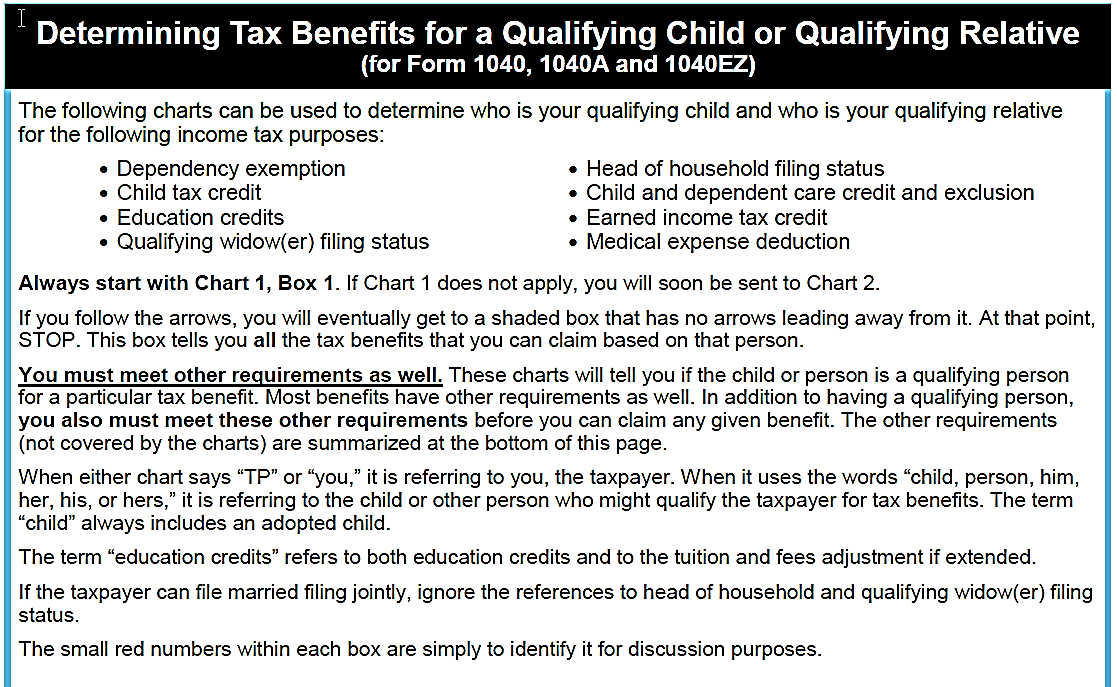 6
NTTC Training – TY2018
[Speaker Notes: Covers eight tax benefits. Does not cover student loans.

Charts tell if you have a qualifying child, but there are also OTHER REQUIREMENTS.
Taxpayer is referred to as “you.” Child or other person is referred to as “him” or “her.”]
Terms You Need to Know (back of laminated tri-fold)
Custodial and noncustodial parent
Eligible foster child
Full-time student
Gross income
Incapable of self-care
Permanently and totally disabled
Relationships not terminated by divorce or death
Resident alien
School defined
Any other taxpayer
Temporary absence
Tie-breaker Rules
U.S. national
7
NTTC Training – TY2018
Start with Qualifying Child Chart 1
Use one taxpayer (or a taxpayer couple if filing MFJ) – referred to as “you”
And one child or other person – referred to as “him” or “her”
Use the child’s name when asking the questions
8
NTTC Training – TY2018
[Speaker Notes: If taxpayer is filing MFJ, questions refer to either the taxpayer or spouse]
Use the Child’s Name
If the child’s name is Joe, start at Box 1 and ask, “Was Joe a U.S. citizen, national or resident alien or a resident of Mexico or Canada during the tax year?”
9
NTTC Training – TY2018
Follow the Arrows
If the answer to the question in Box 1 is “yes,” follow the yes arrow to Box 3
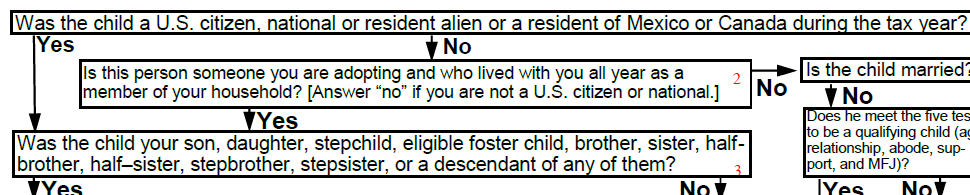 10
NTTC Training – TY2018
Ask the Question in Box 3
Ask, “Was Joe your son, daughter, stepchild, eligible foster child, brother, sister, half-brother, half-sister, stepbrother, stepsister, or a descendant of any of them?”
11
NTTC Training – TY2018
Follow the Arrows
If the answer to the question in Box 3 is “yes,” follow the Yes arrow to Box 5
And ask the question in Box 5
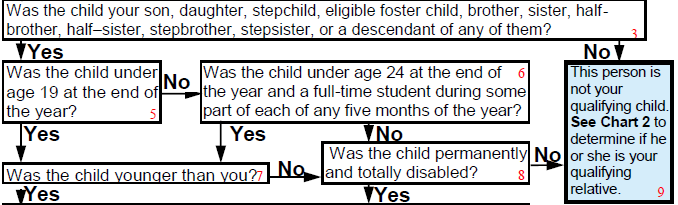 12
NTTC Training – TY2018
Blue Boxes
When you get to a blue box, STOP
The blue box lists ALL the benefits for which this child qualifies the taxpayer
Read the whole box — important information is included in parentheses after most benefits
Read any footnotes that apply — they are critical
13
NTTC Training – TY2018
Repeat for Other “Children”
If there is an additional child (or household or family member) whose situation is different
You may get to a different blue box
14
NTTC Training – TY2018
Start with the Middle Generation
If the household has multiple generations, don’t start with the grandchildren, start with the children
You’ll need to determine if they ARE dependents before you can determine if they HAVE dependents
15
NTTC Training – TY2018
Start with Qualifying Child Chart
Even if you are analyzing a person who is not a qualifying child, start with the Qualifying Child Chart (Chart 1)
You will be directed to the Qualifying Relative Chart (Chart 2) if appropriate
It is easy to mistake the child of a non-custodial parent as a qualifying relative
16
NTTC Training – TY2018
It looks very complicated, but...
If your child’s situation is straight- forward, the chart will take you straight down the left-hand side to Box 29
These are the same 10 questions you would answer from Page C-3 of the Resource Guide (Pub 4012)
17
NTTC Training – TY2018
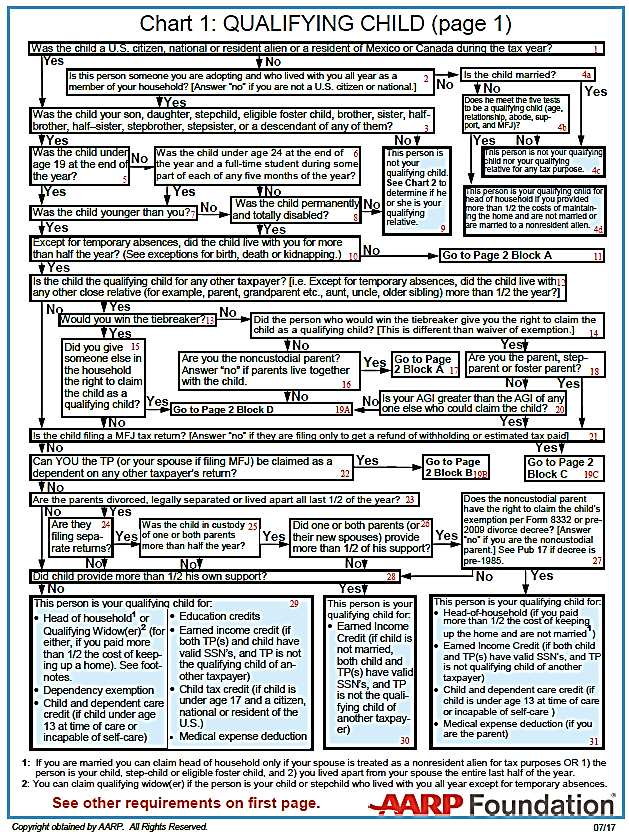 Citizenship?
Relationship?
Age?
Younger than you?
Residency?
Child of more than one taxpayer?


Child filing MFJ?
Can you be claimed as a dependent?
Parent separated and filing separate returns?
Did the child provide more than ½ of his own support?
Then, person is qualifying 
child for all possible benefits
18
NTTC Training – TY2018
If Situation is Not Straight-forward
Follow the arrows and you will arrive at the correct answer
19
NTTC Training – TY2018
Example 1: John
Child (John) is self-supporting (because he receives social security survivor benefits used for his support)
Can he be claimed by his widowed mother with whom he lives?
20
NTTC Training – TY2018
Ex. 1: Start with John as QC of His Mother
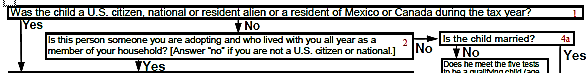 Box 1, ask: Was John a US citizen, national or a resident alien or a resident of Mexico or Canada for some part of the tax year?
Yes – go to box 3
21
NTTC Training – TY2018
Ex. 1: John as QC of His Mother
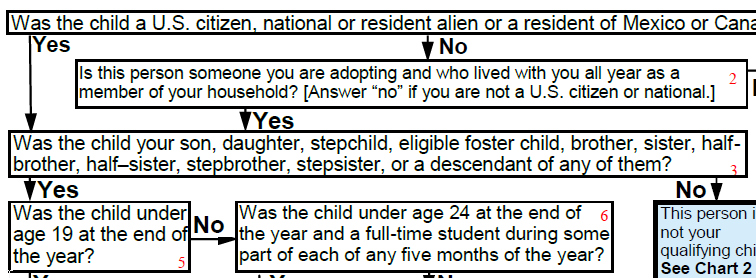 Box 3
Box 3, ask: Was John your son, daughter, stepchild, eligible foster child, brother, sister, half-brother, half-sister, stepbrother, stepsister, or a descendant of any of them?
Yes, go to box 5
22
NTTC Training – TY2018
Ex.1: John as QC of His Mother
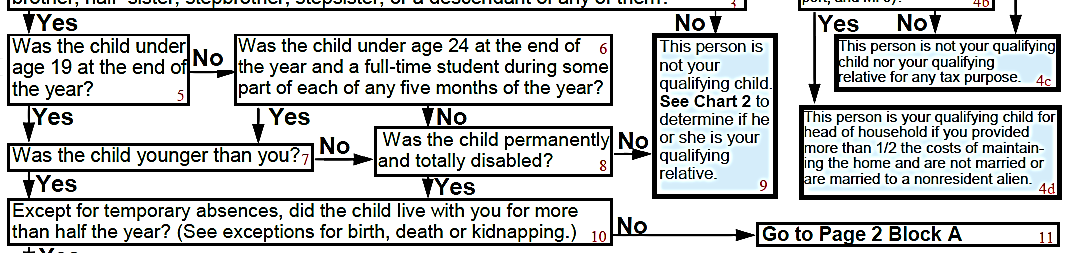 Box 5, ask: Was John under age 19 at the end of the year?
Yes, go to box 7
Box 7, ask: Was John younger than you? (“you” = Mother)
Yes, go to box 10
23
NTTC Training – TY2018
Ex.1: John as QC of His Mother
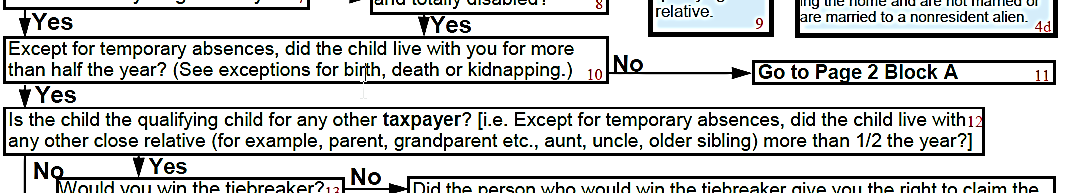 Box 10 ask: Except for temporary absences, did John live with you for more than half the year? (See exceptions for birth, death or kidnapping.)
Yes, go to box 12
24
NTTC Training – TY2018
Ex.1: John as QC of His Mother
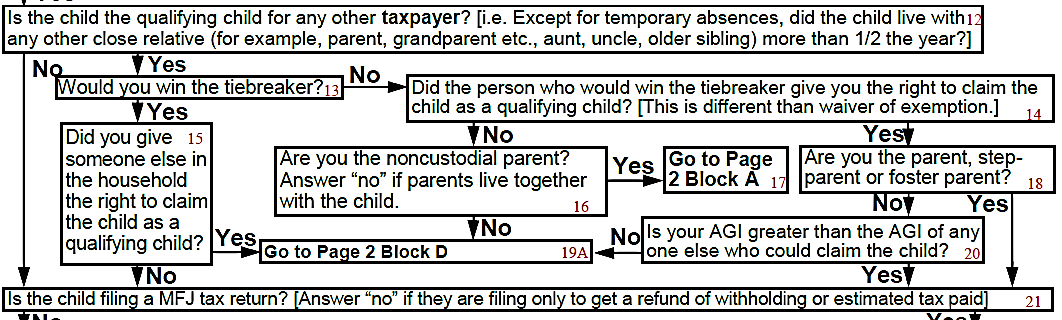 Box 12, ask: Is John the qualifying child for any other taxpayer? [i.e. Except for temporary absences, did John live with any other close relative (for example, parent, grandparent etc., aunt, uncle, older sibling) more than ½ the year?]
No, go to box 21
25
NTTC Training – TY2018
Ex. 1: John as QC of His Mother
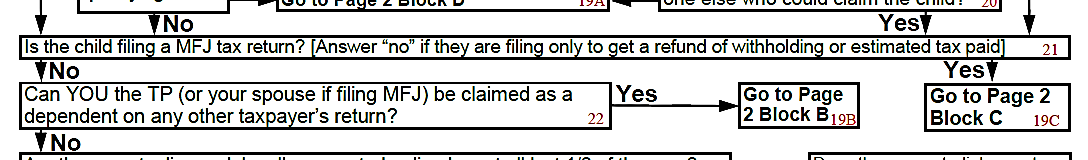 Box 21, ask: Is John filing a MFJ tax return? [Answer “no” if filing only to get a refund of withholding or estimated tax paid.]
No, go to box 22
Box 22, ask: Can you the TP (or your spouse if filing MFJ) be claimed as a dependent on any other taxpayer’s return?
No, go to box 23
26
NTTC Training – TY2018
Ex. 1: John as QC of His Mother
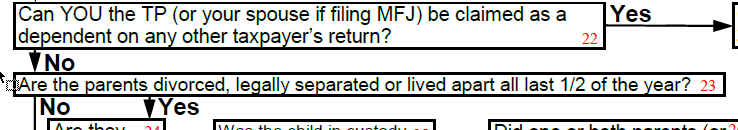 Box 23, ask: Are John’s parents divorced, legally separated or lived apart all last ½ of the year? (John’s dad is deceased)
No, go to box 28
27
NTTC Training – TY2018
Ex. 1: John as QC of His Mother
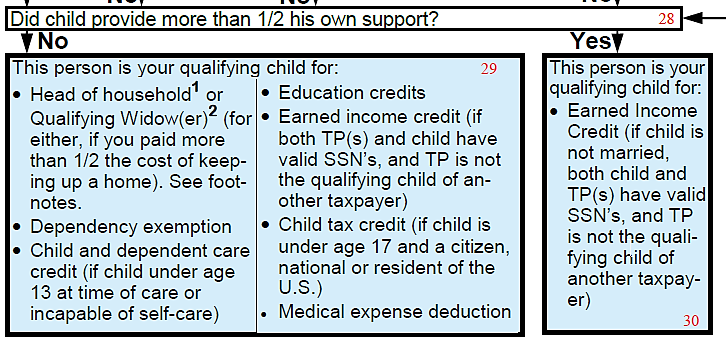 Box 28, ask: Did John provide more than ½ his own support?
Yes, go to box 30
28
NTTC Training – TY2018
Ex. 1: John as QC of His Mother
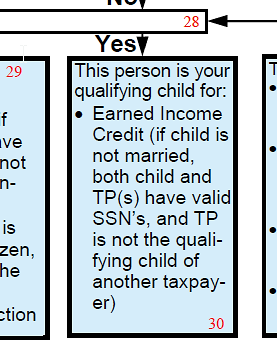 Box 30: STOP – Blue box! 
John is your qualifying child for earned income credit IF
He is not married,
Both you and he have valid SSNs, and
You are not the qualifying child of another taxpayer
But note:
No head of household
No dependency exemption
No child tax credit, etc.
29
NTTC Training – TY2018
Ex. 1: Enter John in the Dependents Section
Not a dependent, but yes for EIC
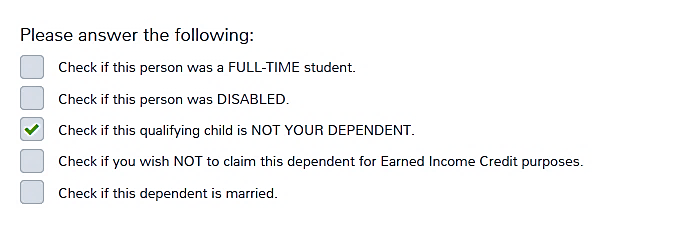 30
NTTC Training – TY2018
Example 2: Al and Ann
The taxpayer, Al, paid for more than half of his live-in girl friend’s (Ann) support, including medical expenses
We know Ann is NOT Al’s dependent because her gross income is too high
But, can he claim medical and care expenses?
Class – use your tri-fold tool to ask questions
31
NTTC Training – TY2018
Ex. 2: Start with Ann as QC of Al
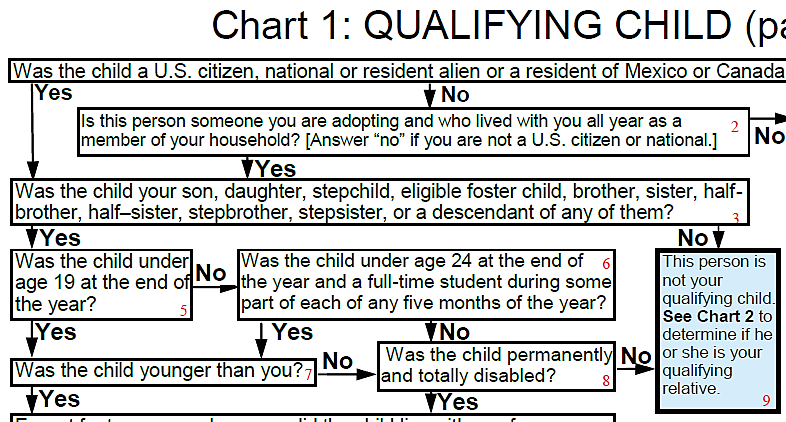 Box 1: Yes, Ann is a U.S. citizen
Box 3: No, no relationship
Box 9: Go to Chart 2
32
NTTC Training – TY2018
Ex. 2: Ann as QR of Al
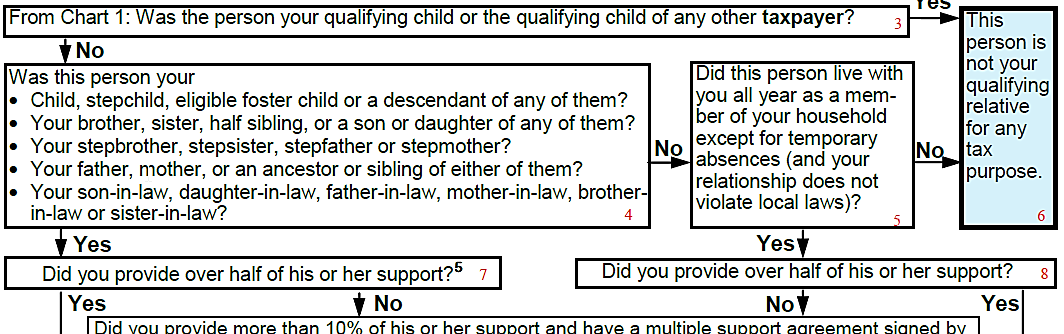 Box 3: No, Ann is not Al’s qualifying child nor the qualifying child of any other taxpayer
Box 4: No, no relationship
Box 5: Yes, lived together all year (not against the law)
Box 8: Yes, Al provided more than ½ of Ann’s support
33
NTTC Training – TY2018
Ex. 2: Continue with Chart 2 (Ann as QR of Al)
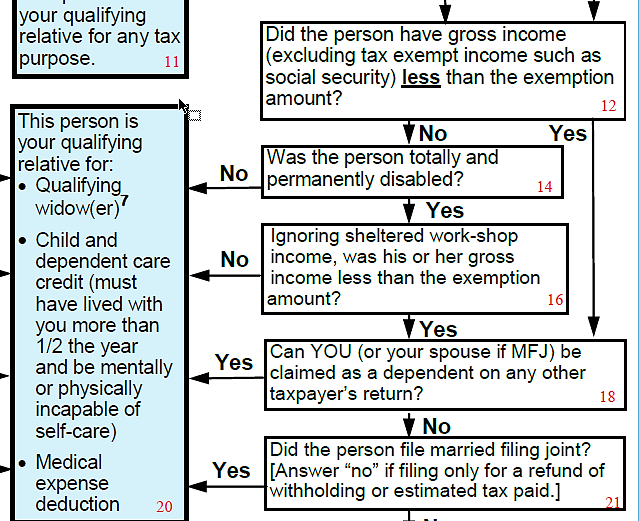 Box 12: No, Ann’s income is not less than the exemption amount (it’s more)
Box 14: No, Ann is not disabled
Box 20 Blue Box!: Care expenses) if incapable of self care) and medical expenses
34
NTTC Training – TY2018
Ex. 2: Al and Ann Input
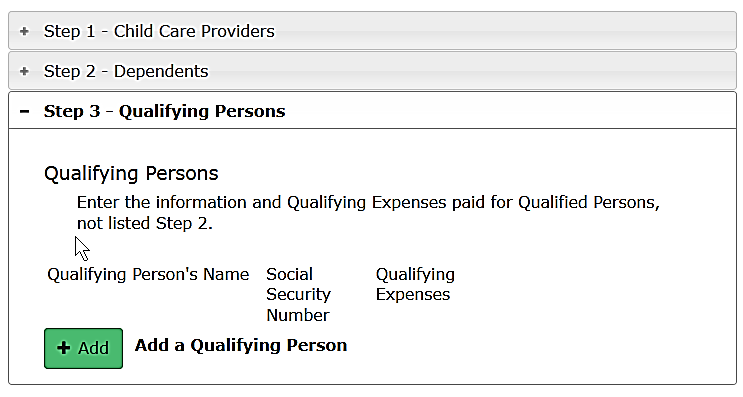 If Al paid qualified dependent care expenses for Ann because she was incapable of self-care, add Ann as a Qualifying Person (Form 2441 or credits menu)
35
NTTC Training – TY2018
Ex. 2: Input Ann for Form 2441
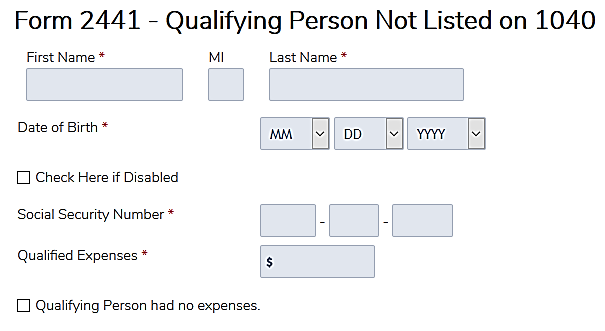 TaxSlayer uses “Disabled” instead of “incapable of self-care”
36
NTTC Training – TY2018
Ex. 2: Input medical expenses
If Al paid Ann’s qualified medical expenses—enter as itemized deduction:
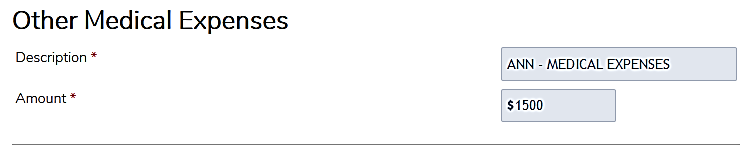 37
NTTC Training – TY2018
Example 3: Tom and Billy
Taxpayer (Tom) pays child support and pays for medical insurance for his child (Billy), but his ex-wife won’t sign Form 8332
Class: use your tri-fold tool
38
NTTC Training – TY2018
Ex. 3: Start with Billy as QC of Tom
Box 1: Yes, Billy is a US citizen
Box 3: Yes, Billy is Tom’s son
Box 5: Yes, less than 19
Box 7: Yes, younger than Tom
Box 10: No, did not live with Tom
Box 11: Go to Block A
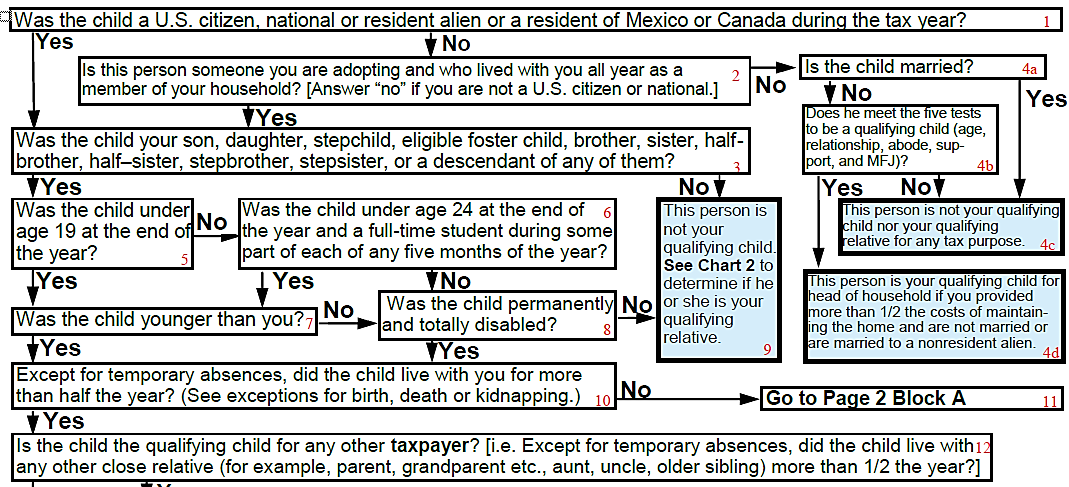 39
NTTC Training – TY2018
Ex. 3: Continue in Block A
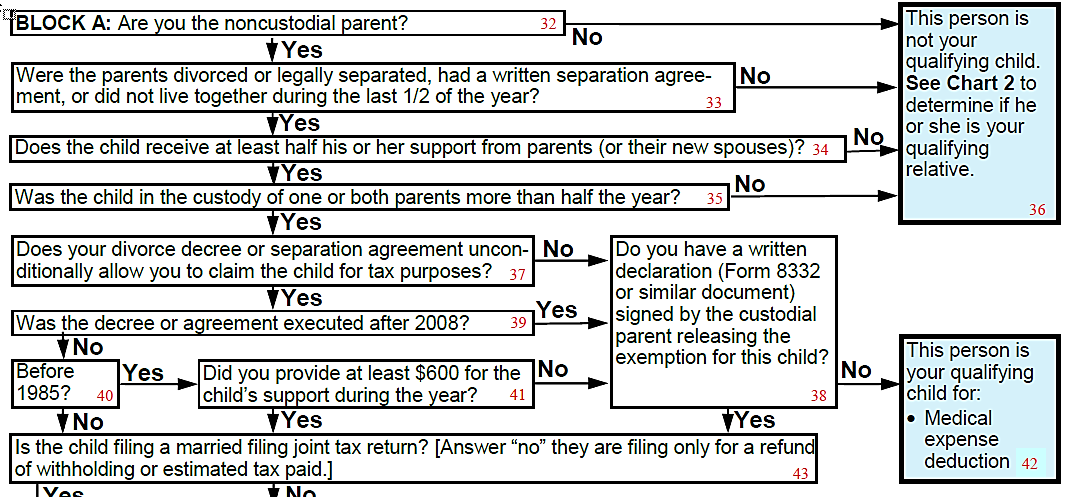 Box 32: Yes, Billy is the noncustodial parent
Box 33: Yes, divorced
Box 34: Yes, supported by Tom
Box 35: Yes, ex has custody
Box 37: No, Tom cannot claim Billy
Box 38: No, Tom doesn’t have 8332
Box 42 Blue Box!: Tom can claim Billy’s  medical expense
40
NTTC Training – TY2018
Ex. 3: Claim Billy’s Medical
Tom can claim Billy’s medical on Sch A
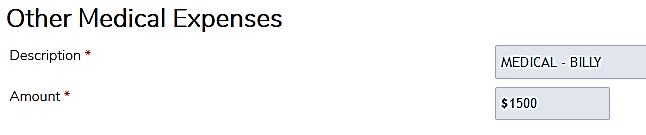 41
NTTC Training – TY2018
Other Requirements
Charts tell you if there is a qualifying person for a given tax benefit
Most tax benefits have other requirements that must be satisfied
These are summarized on page 1 of the tri-fold tool
42
NTTC Training – TY2018
Summary – See Pub 17 for details
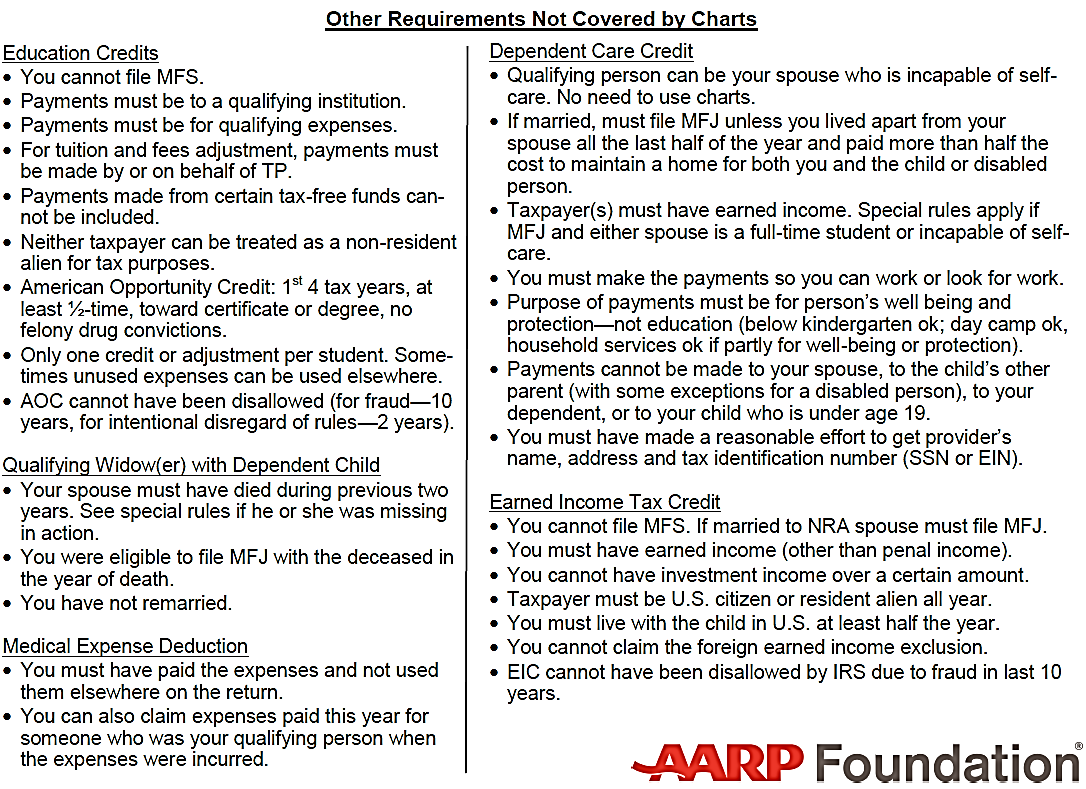 Payments must be so you can work or look for work.
Neither taxpayer can be treated as non-resident alien for tax purposes.
You have not remarried.
You cannot file MFS.
43
NTTC Training – TY2018
[Speaker Notes: These are important...and sometimes forgotten]
Limitations
You need to know the definitions – many are on the back of the tri-fold tool
Must not forget to check the other requirements
Chart doesn’t cover student loan interest
44
NTTC Training – TY2018
Example 4: Alex and Sara
Alex (age 28) and his wife, Sara (age 25), were in a bad car accident in February
They got out of the hospital in April and went to live with Alex’s parents rent-free while they recovered
Prior to the accident, Alex and Sara had earned $5,000 each
After more than a year, both are still unable to work due to their injuries
Can Alex’s parents claim Alex and/or Sara?
45
NTTC Training – TY2018
[Speaker Notes: Example 4 is for experienced students]
Ex. 4: Start with Alex as QC of his Parents
Box 1: Yes, Alex a US citizen
Box 3: Yes, Alex is their son
Box 5: No, Alex is over 19
Box 6: No, Alex is over 24
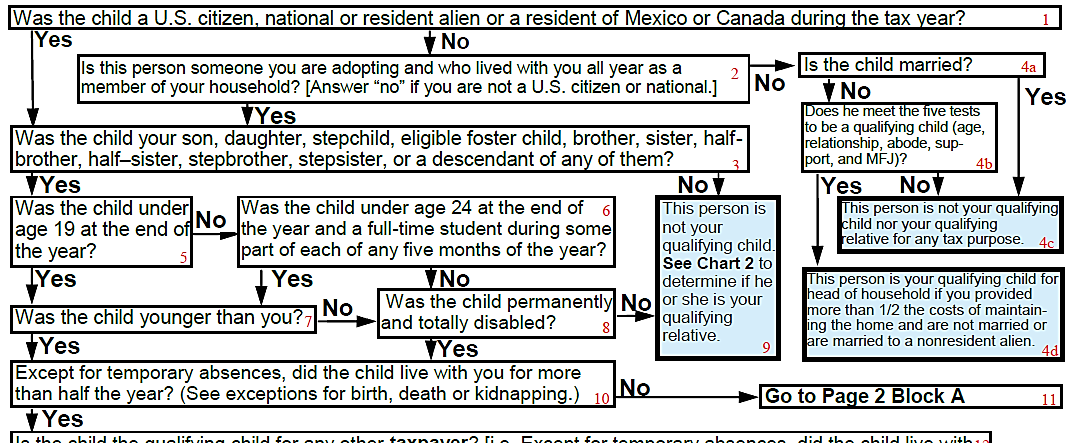 Box 8: See definition of permanently and totally disabled on back of trifold tool - unable to work for at least a year. It’s already been more than a year, YES, Alex is disabled
Box 10: Yes, Alex lived with his parents for 8 months
46
NTTC Training – TY2018
[Speaker Notes: Refer students to definitions on back of trifold tool]
Ex. 4: Alex as QC of his Parents
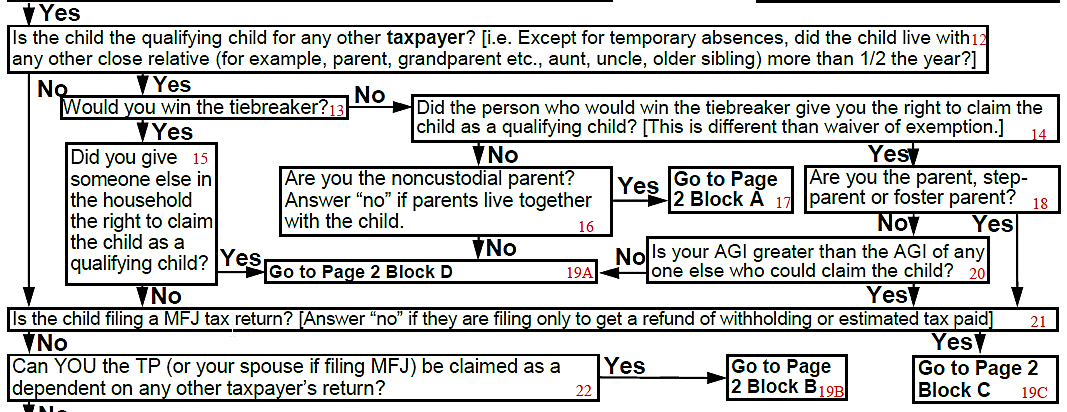 Box 12: No, Alex is not the qualifying child for any other taxpayer
Box 21: Alex and Sara have no filing requirement and are filing just to get a refund of withholding, so let’s say “No” (if they claim EIC, we’d say “yes”)
Box 22: No, Alex’s parents cannot be claimed by another taxpayer
47
NTTC Training – TY2018
[Speaker Notes: Class can look up the potential EIC for Alex and Sara if they were to file an MFJ return (for 2016, it was $506)
If Alex’s parents would get more tax benefit than that, it makes more sense for Alex and Sara to not claim the EIC]
Ex. 4: Alex as QC of his Parents
Box 23: No, Alex’s parents are not divorced
Box 28: No, Alex’s parents can use the value of housing plus all other support costs they pay, so Alex did not provide more than ½ of his total support
Box 29: Blue Box!
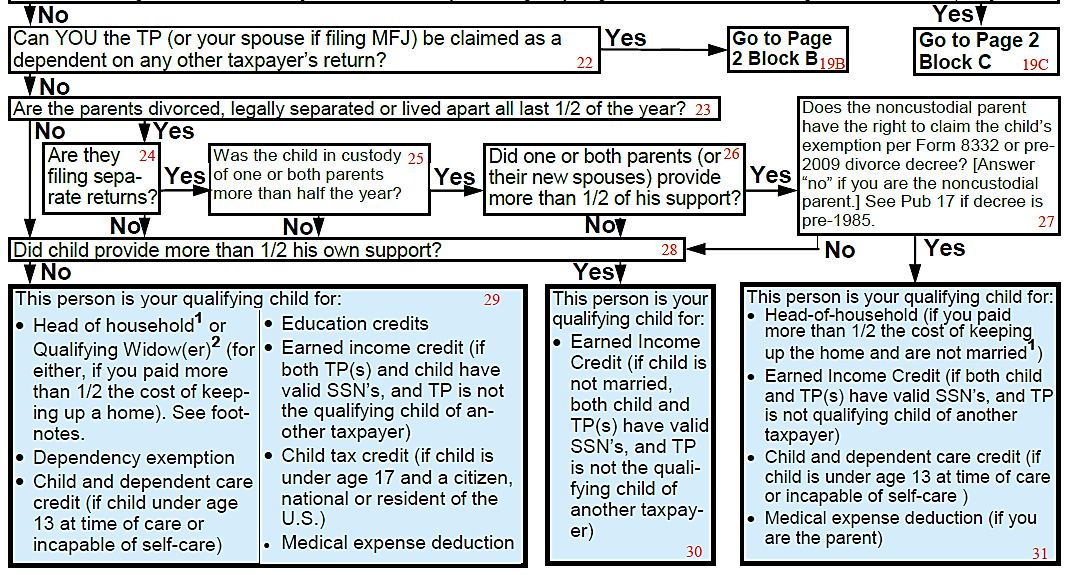 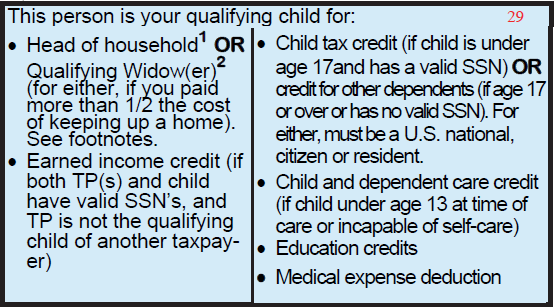 Include Alex in dependents section of parents’ return
48
NTTC Training – TY2018
Ex. 4: Sara as QC of Alex’s Parents
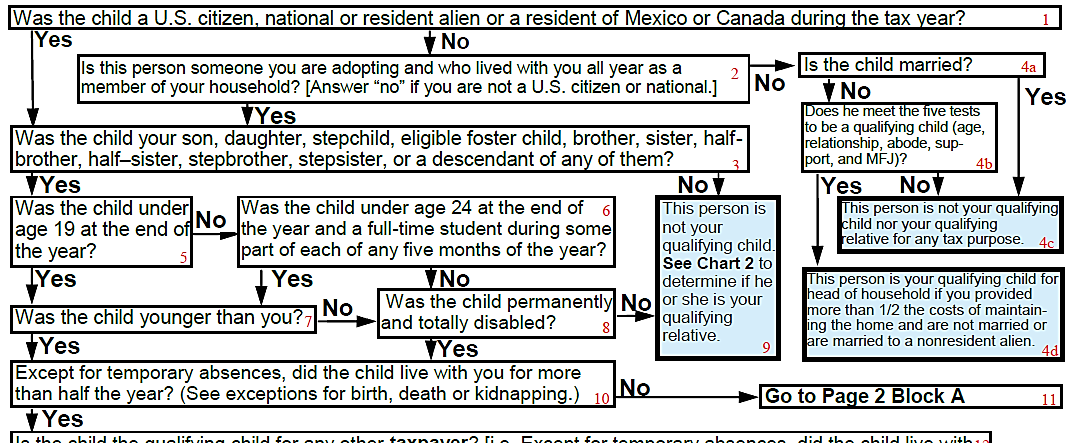 Box 1: Yes, Sara a US citizen
Box 3: No, daughter-in-law is not one of the listed relationships
Box 9: Go to Chart 2
49
NTTC Training – TY2018
Ex. 4: Sara as QR of Alex’s Parents
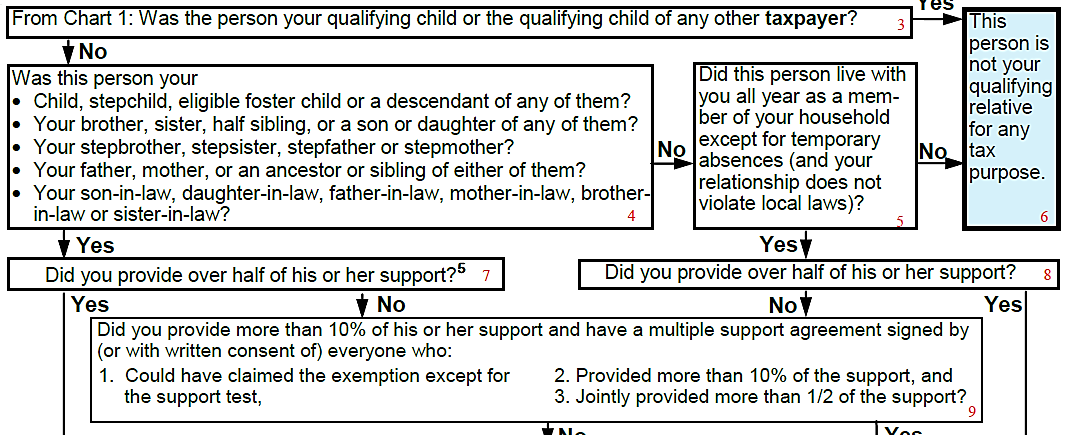 Box 3: No, Sara is not a qualifying child of any other taxpayer
Box 4: Yes, Sara is their daughter-in-law
Box 7: Yes, Alex’s parents provided over half of Sara’s support
50
NTTC Training – TY2018
Ex. 4: Sara as QR of Alex’s parents
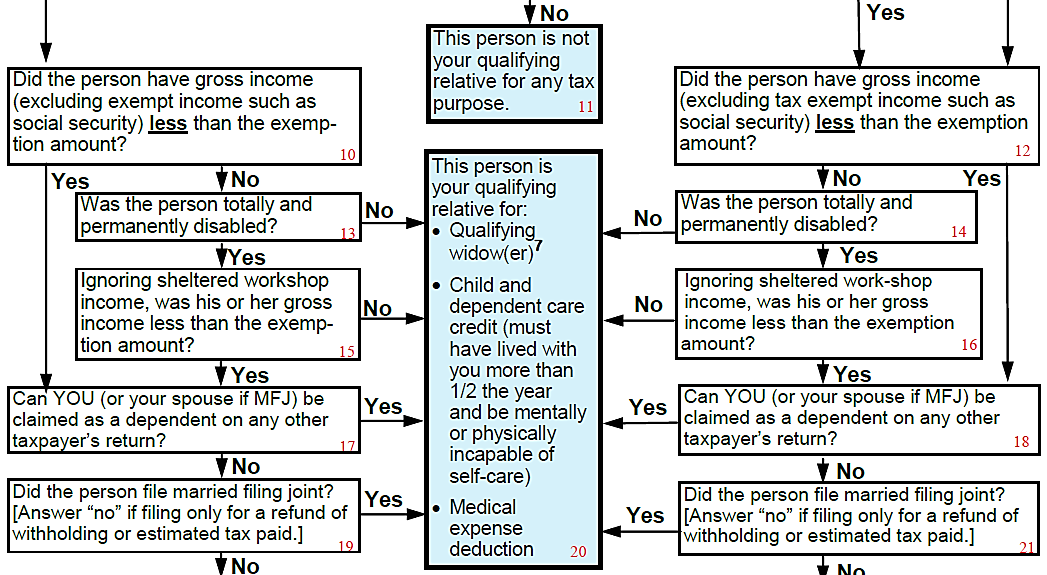 Box 10: No, Sara had gross income more than the exemption amount
Box 13: Yes, Sara is disabled
Box 14: No, Sara’s non-sheltered workshop income is more than the exemption amount
Box 20 Blue Box!
Alex’s parents deduct medical on Sch A and complete Form 2441 (dependent care credit) for qualified expenses they paid for Sara
51
NTTC Training – TY2018
[Speaker Notes: We said Sara made $5,000 before the accident. Suppose it had been less than the exemption amount?
Answer: Sara would be a QR of Alex’s parents]
Ex. 4: Summary
Alex is a qualifying child for his parents for all tax benefits, including EIC since Alex is disabled
Alex’s parents cannot claim Sara as their dependent
If Alex’s parents paid any medical expenses or qualified care expenses for Sara, they could deduct the medical expenses and claim the dependent care credit
Alex and Sara can file to get a refund of tax withheld
52
NTTC Training – TY2018
Example 5: Lele
Mary and her baby, Lele, live with Mary’s parents while Mary continues with high school
Support agreement requires baby’s father (Sam) to pay $200/month in child support and allows him to claim the child as a dependent
Sam wants to claim Lele’s child tax credits
53
NTTC Training – TY2018
[Speaker Notes: Example 5 is for experienced and master students]
Ex. 5: Lele
Mary’s parents are providing room and board for Lele (about $1,000/mo.) and think they should be able to claim her as a dependent
Mary believes Sam is entitled to claim Lele as a dependent but is willing to give to her parents whatever would be hers
Mary has $2,000 of investment income but no earned income
54
NTTC Training – TY2018
[Speaker Notes: We will see that Mary is a dependent. A dependent has a filing requirement if unearned income is over $1,050, so we will see that Mary is a taxpayer.]
Ex. 5: Lele
Start with the initial question: can Sam claim Lele?
Note: a private agreement does not override the tax law
Class: use your tri-fold tool
55
NTTC Training – TY2018
Ex. 5: Lele as QC of Sam
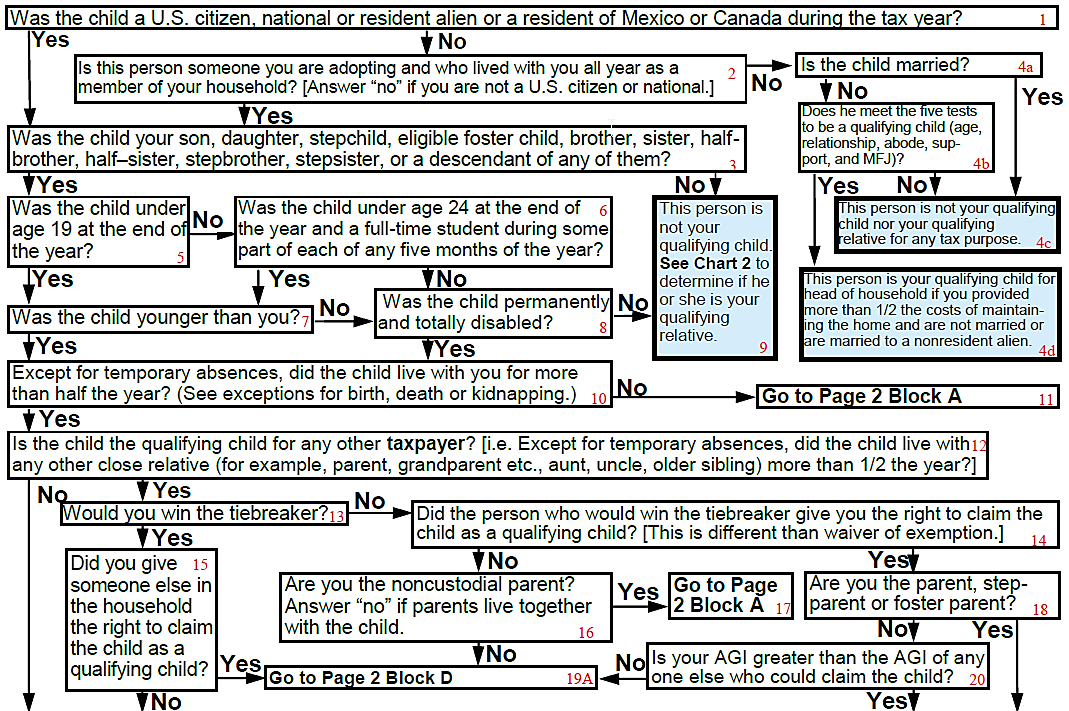 Box 1: Yes, Lele is a US citizen
Box 3: Yes, Lele is Sam’s child
Box 5: Yes, Lele is less than 19
Box 7: Yes, Lele is younger than Sam
Box 10: No, Lele does not live with Sam
Box 11: Go to Block A
56
NTTC Training – TY2018
Ex. 5: Lele as QC of Sam
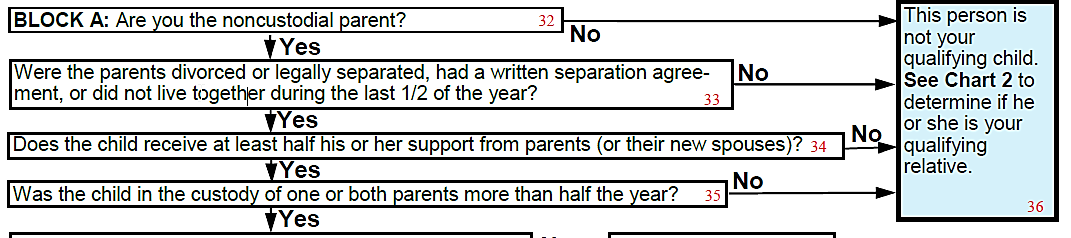 Box 32: Yes, Sam is the noncustodial parent
Box 33: Yes, Sam and Mary do not live together
Box 35: No, Mary’s parents pay for more than half of Lele’s support
Box 36: Not Sam’s QC. Go to Chart 2 – before we do that, let’s see if Lele is the qualifying child of any other taxpayer
57
NTTC Training – TY2018
Ex. 5: Determine Mary’s Status
We need to see if there is a taxpayer that can claim Lele as a qualifying child (which would mean that Sam would not be able to claim Lele as a qualifying relative)
First, we need to know if Mary is a taxpayer.
So we’ll start with Mary as a QC of her parents, then test for Lele as a QC of Mary
58
NTTC Training – TY2018
Ex. 5: Mary as Her Parents’ Dependent
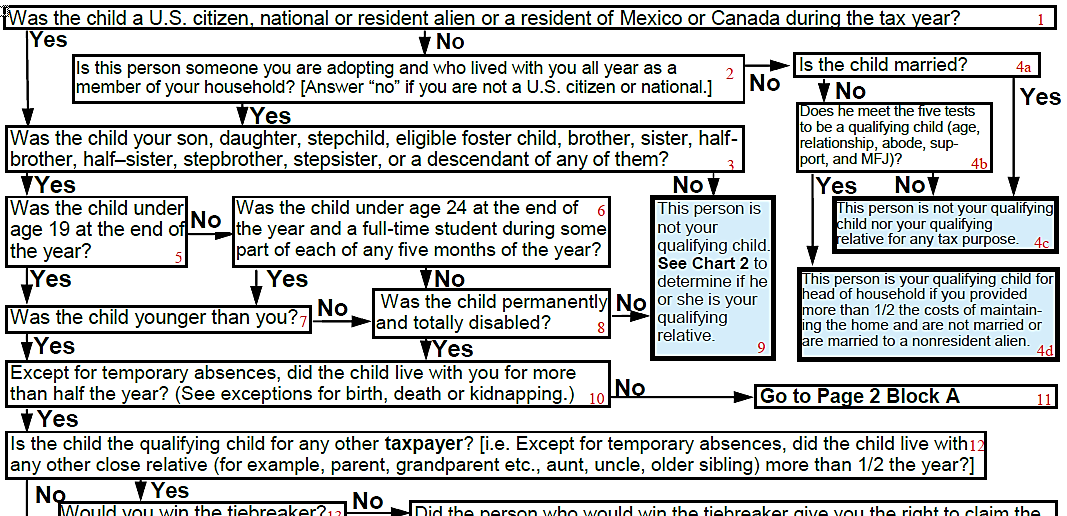 Box 1: Yes, Mary is a U.S. citizen
Box 3: Yes, their child
Box 5: Yes, Mary is under 19
Box 7: Yes, Mary is younger than her parents
Box 10: Yes, Mary lives with her parents
Box 12: No, Mary is not be the QC of another taxpayer
59
NTTC Training – TY2018
Ex. 5: Mary as Her Parents’ Dependent
Box 21: No, Mary is not filing MFJ
Box 22: No, Mary’s parents cannot be claimed by another taxpayer
Box 23: No, Mary’s parents are not divorced
Box 28: No, Mary did not support herself
Box 29 Blue Box!: Mary is her parents’ QC
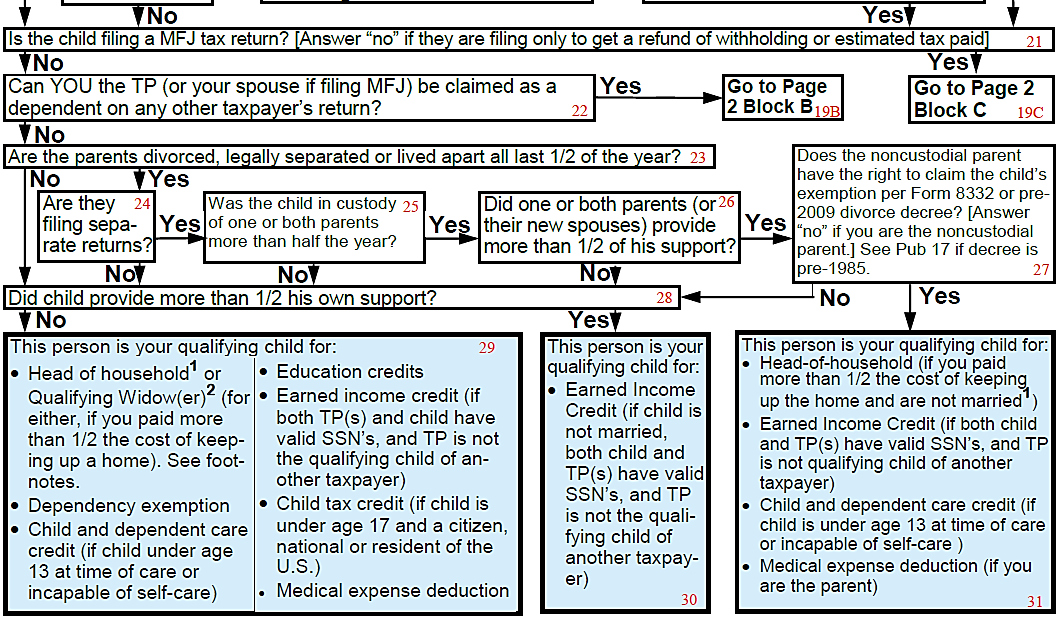 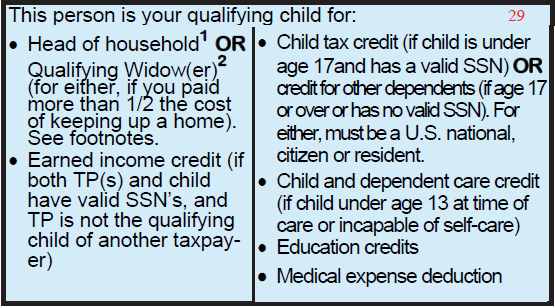 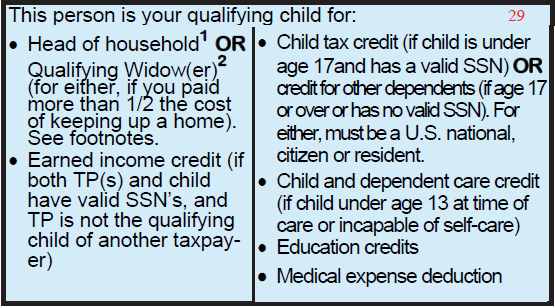 Include Mary in Dependents Section of parents’ return
60
NTTC Training – TY2018
Ex. 5: Is Mary a taxpayer?
A taxpayer is anyone claiming a refundable credit or having a filing requirement. 
Is Mary claiming a refundable credit?
No earned income so no EIC
 Does Mary have a filing requirement?
As a dependent, her filing threshold is earned income plus $350 up to $12,000 OR unearned income over $1,050
Mary has $2,000 of unearned income
Mary is a taxpayer.
61
NTTC Training – TY2018
Ex. 5: Lele as a Dependent of Mary
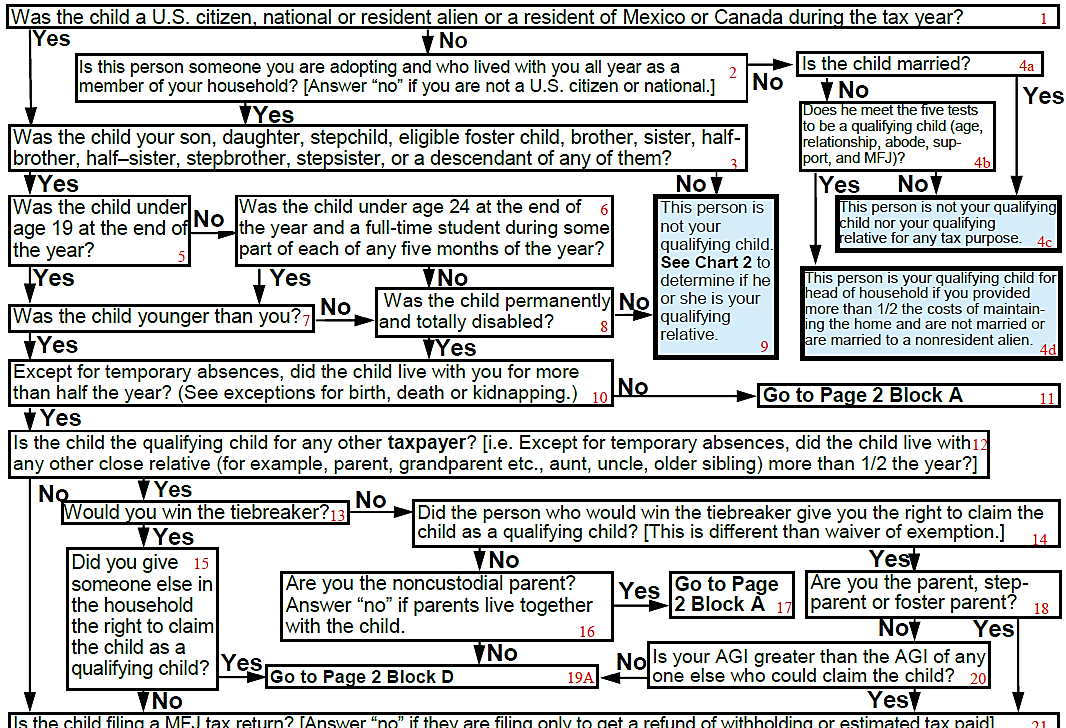 Box 1: Yes, Lele is a US citizen
Box 3: Yes, Lele is Mary’s child
Box 5: Yes, Lele is under 19
Box 7: Yes, Lele is younger than Mary
Box 10: Yes, Lele lives with Mary
Box 12: Lele can be the QC of Mary’s parents, so say yes
Box 13: Yes, Mary would win the tie-breaker
Box 15: Mary is willing to let her parents claim Lele – BUT let’s say NO for now
62
NTTC Training – TY2018
[Speaker Notes: Lele is probably the qualifying child of Mary’s parents]
Ex. 4: Lele as a Dependent of Mary
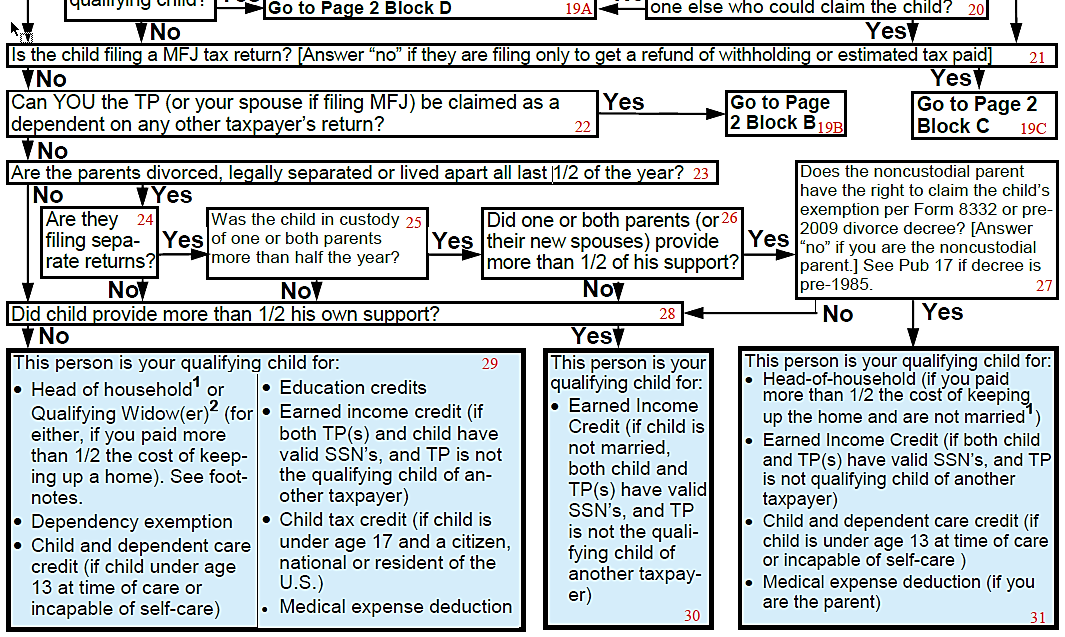 Box 21: No, Lele is not filing a MFJ return
Box 22: Yes, Mary is her parents’ dependent
Box 19B: Go to Block B
63
NTTC Training – TY2018
Ex. 5: Lele as a Dependent of Mary
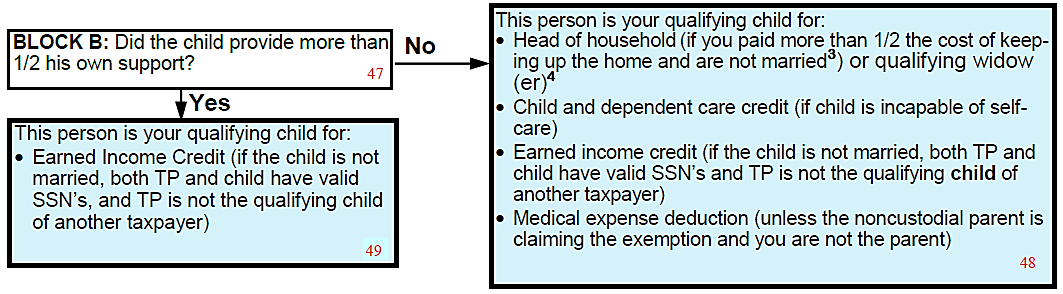 Box 47: No, Lele did not provide her own support
Box 48 Blue box!: 
	HoH — but Mary didn’t pay ½ the cost of the home
Dependent care credit (if Lele is incapable of self-care)
EIC— Mary is a QC so no EIC
Medical expenses—BUT Mary’s tax is small, so this benefit is small
Mary will give her parents the right to claim Lele
64
NTTC Training – TY2018
Ex. 4: Lele as QC of Mary’s Parents
Box 1: Yes, Lele a US citizen
Box 3: Yes, Lele is their grandchild
Box 5: Yes, Lele is under 19
Box 7: Yes, Lele is younger than the grandparents
Box 10: Yes, Lele lives with the grandparents
Box 12: Yes, Lele is Mary’s QC (if Mary is a taxpayer)
Box 13: No, they would not win the tie-breaker (Mary wins)
Box 14: Yes, Mary gives them the right to claim Lele
Box 18: No, they are the grandparents
Box 20: Yes, their income is more than Mary’s
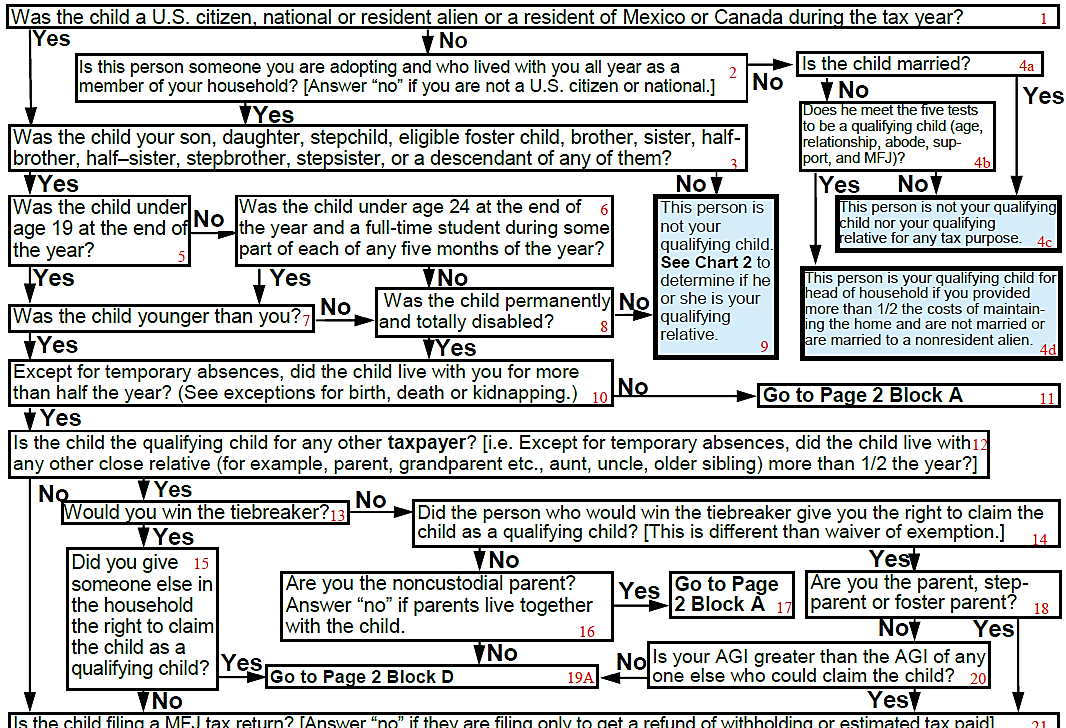 65
NTTC Training – TY2018
[Speaker Notes: Lele’s mother, Mary, would win the tiebreaker (if she is a taxpayer), but she’s agreed to give her parents any tax benefits that would be hers.]
Ex. 5: Lele as QC of Mary’s Parents
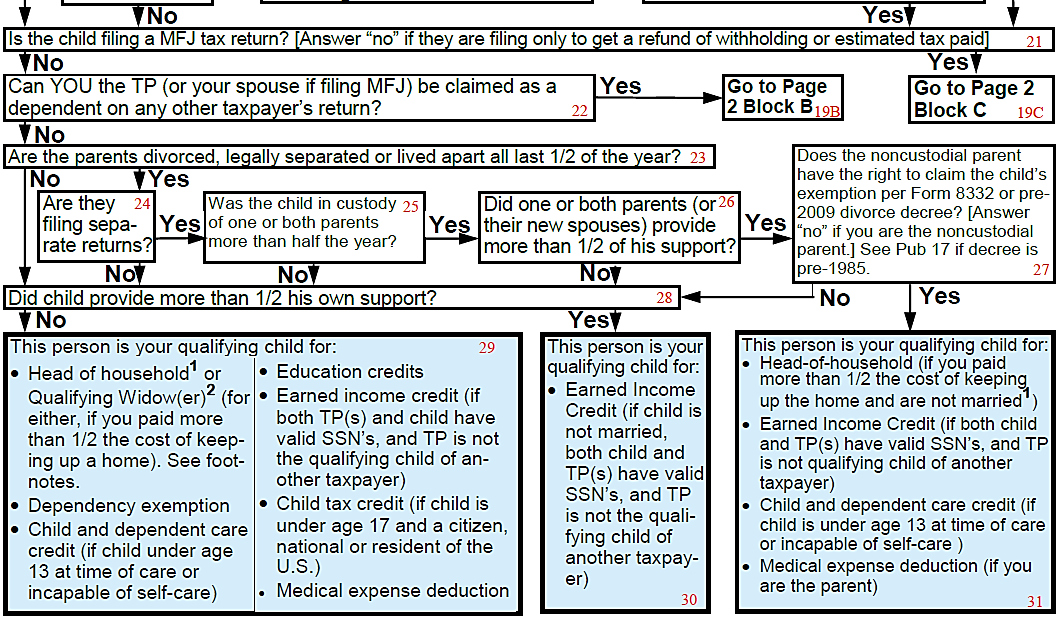 Box 21: No, Lele is not filing MFJ
Box 22: No, grandparents cannot claimed by anyone else
Box 23: Yes, Mary and Sam do not live together
Box 24: Yes, Mary and Sam file separately
Box 25: Yes, Mary had custody all year
Bo 26: No, grandparents provided more than ½ of Lele’s support
Box 28: No, Lele did not provide her own support
Box 29 Blue Box!
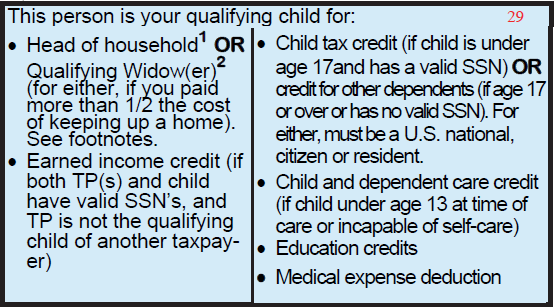 Include Lele in Dependents Section of grandparents’ return
66
NTTC Training – TY2018
Ex. 5: Finish Lele as Qualifying Relative of Sam
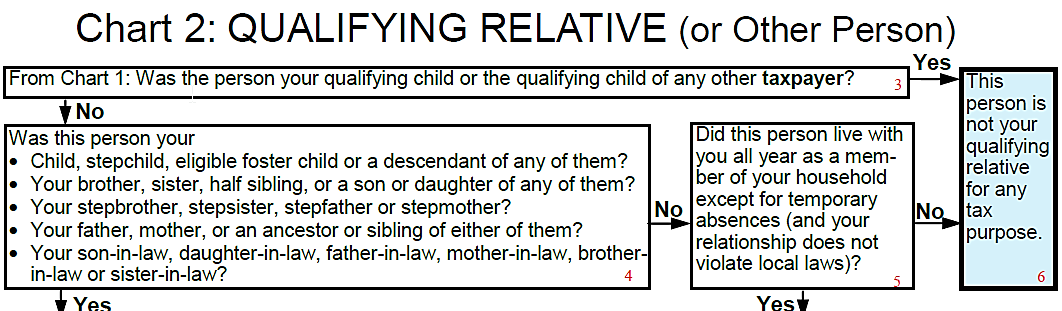 Box 3: Yes, Lele is the qualifying child of the grandparents
Box 6 Blue Box!: Lele is not Sam’s qualifying relative either

Note: Sam did not meet the support test for children of divorced or separated parents, so fails qualifying child tests
Also, Lele is the qualifying child of another taxpayer (both Mary and grandparents), so Sam did not meet the tests for qualifying relative
67
NTTC Training – TY2018
[Speaker Notes: Comprehensive]
Ex. 5: Summary
Lele is not the qualifying child or qualifying relative of Sam
Lele is the qualifying child of her grandparents
They would not win the tie-breaker with Mary
But she agreed that they could claim Lele, and their AGI was higher than Mary’s
68
NTTC Training – TY2018
[Speaker Notes: Comprehensive]
Ex. 5: Dependent Section— Grandparent’s Return
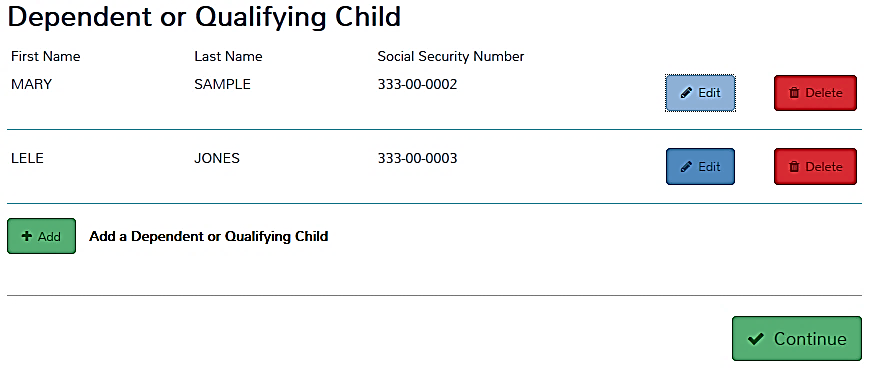 69
NTTC Training – TY2018
Qualifying Child/Relative Charts
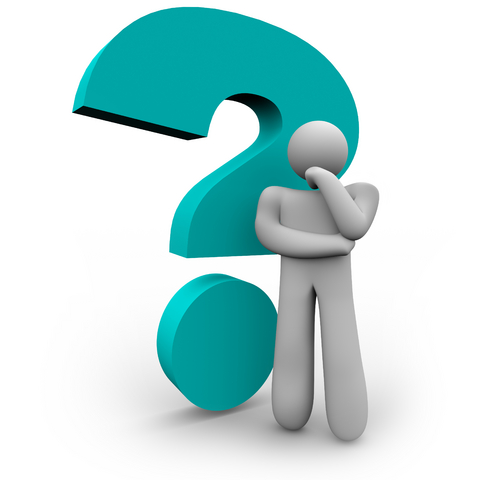 70
NTTC Training - TY2018